Murray – PlattsmouthUS-34/US-75 & N-1 Intersection
NH-75-2(128); CN 21209
Public Information Meeting
October 13, 2022
Welcome!
Thank you for joining us today! 
Please sign-in at the welcome table if you haven’t already
Comment forms and a handout for the project are available
Staff are available following the presentation to discuss your questions and comments
Agenda
Project Overview
Why a Restricted Crossing U-Turn (RCUT) intersection?
Next Steps
Project Overview
Project Location
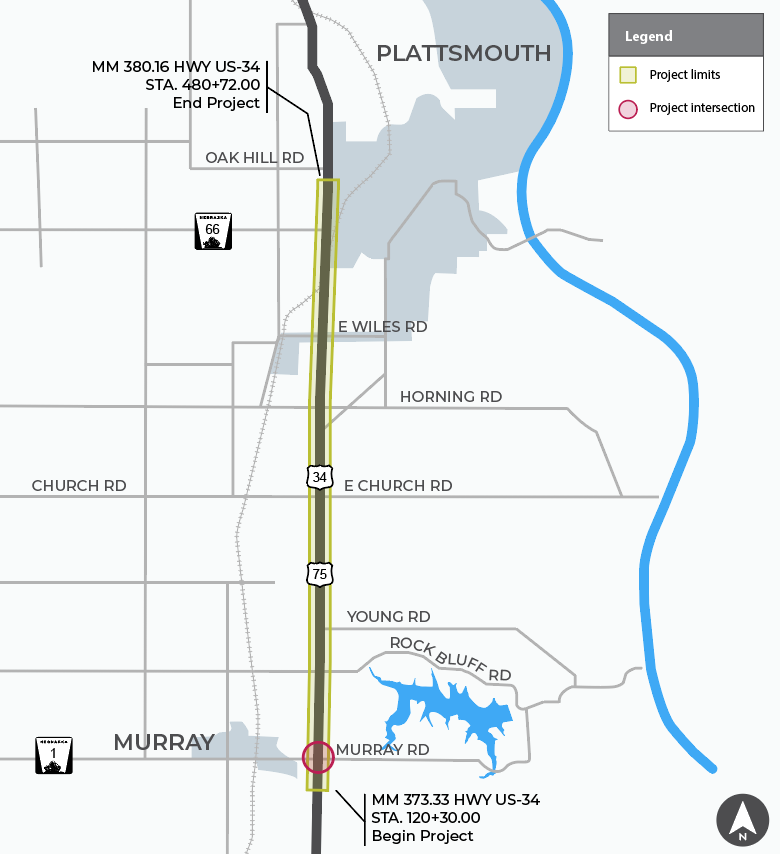 US-34/US-75 & N-1 intersection RCUT would be part of the Murray – Plattsmouth project, which is currently under construction to build a four-lane expressway
RCUT Location
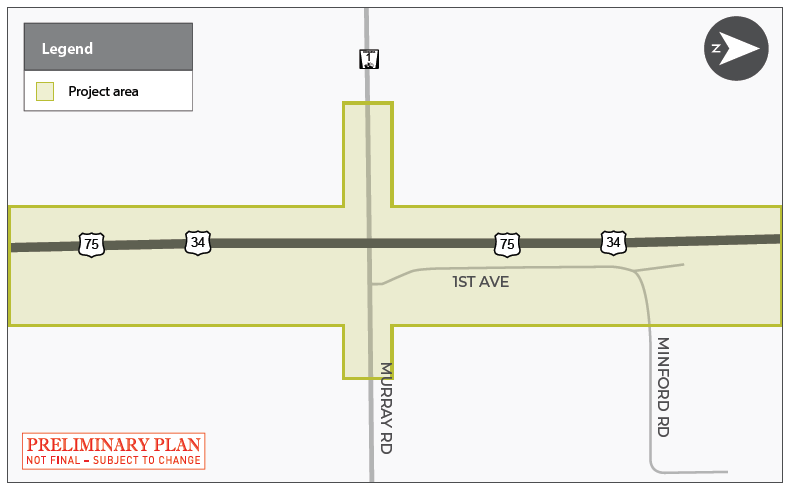 Purpose & Need
The purpose of these improvements is to: 
Reduce the frequency and severity of crashes at the intersection of US-34/US-75 & N-1
Improve the mobility of the traveling public 
Improve the reliability of the transportation system
The need for the improvements is based on information from the NDOT Safety Committee, Strategic Safety Infrastructure Project Teams, Traffic Engineering Division, and District 2.
Scope of Work
The improvements include:
Construction of NB and SB left-turn lanes and bulb-outs on US-34/US-75
Construction of right-turn lanes for northbound US-34/US-75 to eastbound Murray Road and southbound US-34/US-75 to westbound N-1 traffic. The turn lanes would extend to connect to the bulb-out
Construction of medians on N-1 and Murray Road
Grading, signing and new permanent pavement markings
Utility and lighting relocations, and additional lighting
RCUT Footprint
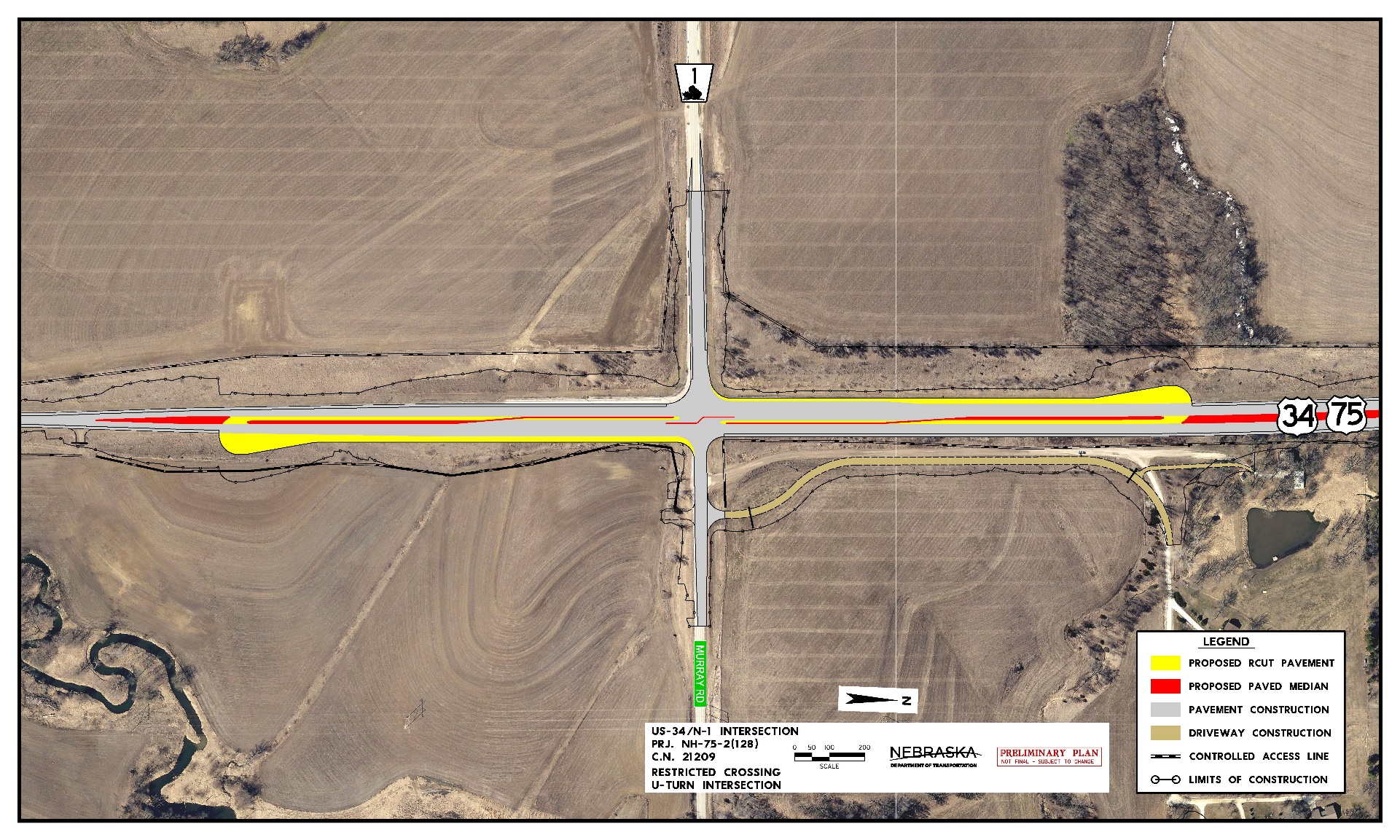 Why an RCUT Intersection?
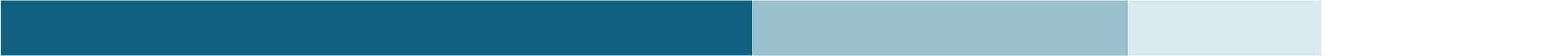 Review of Potential Solutions
NDOT reviews safety and traffic control improvements on a progressive scale to determine which solution provides the best overall benefits
What is an RCUT?
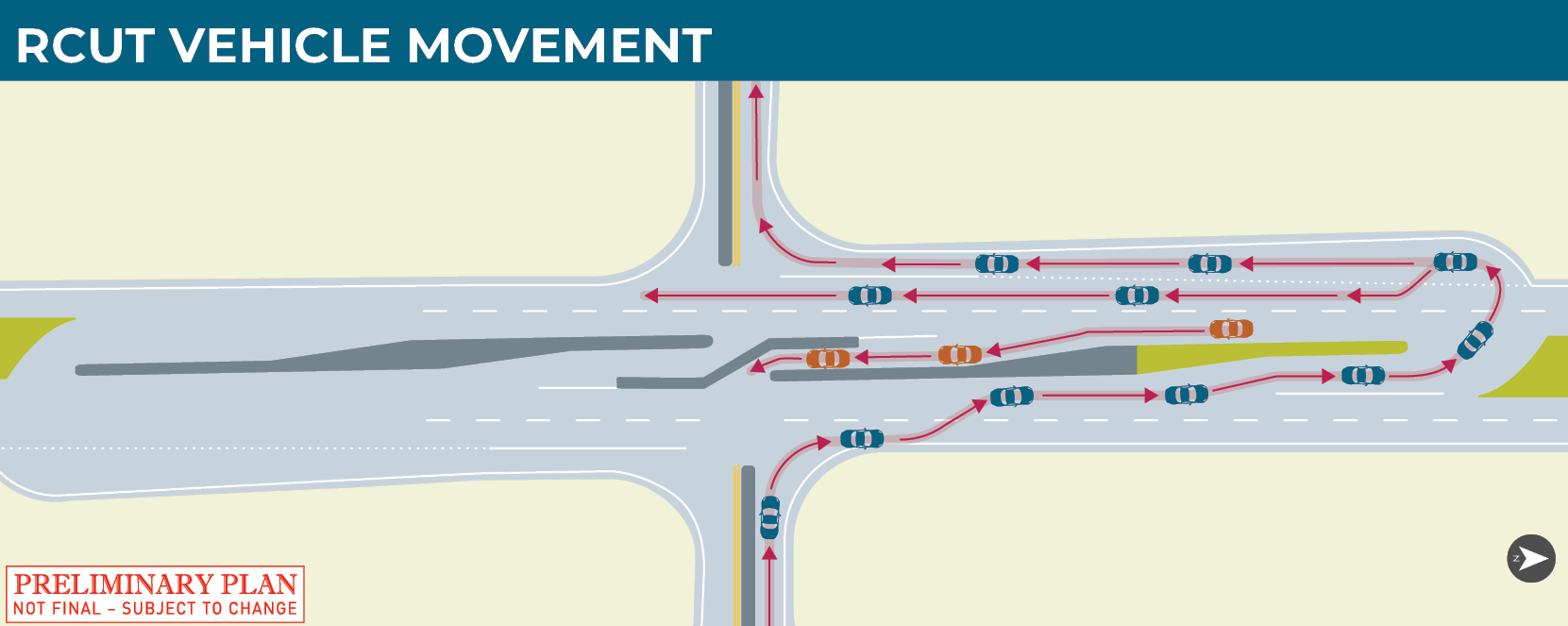 Why an RCUT intersection?
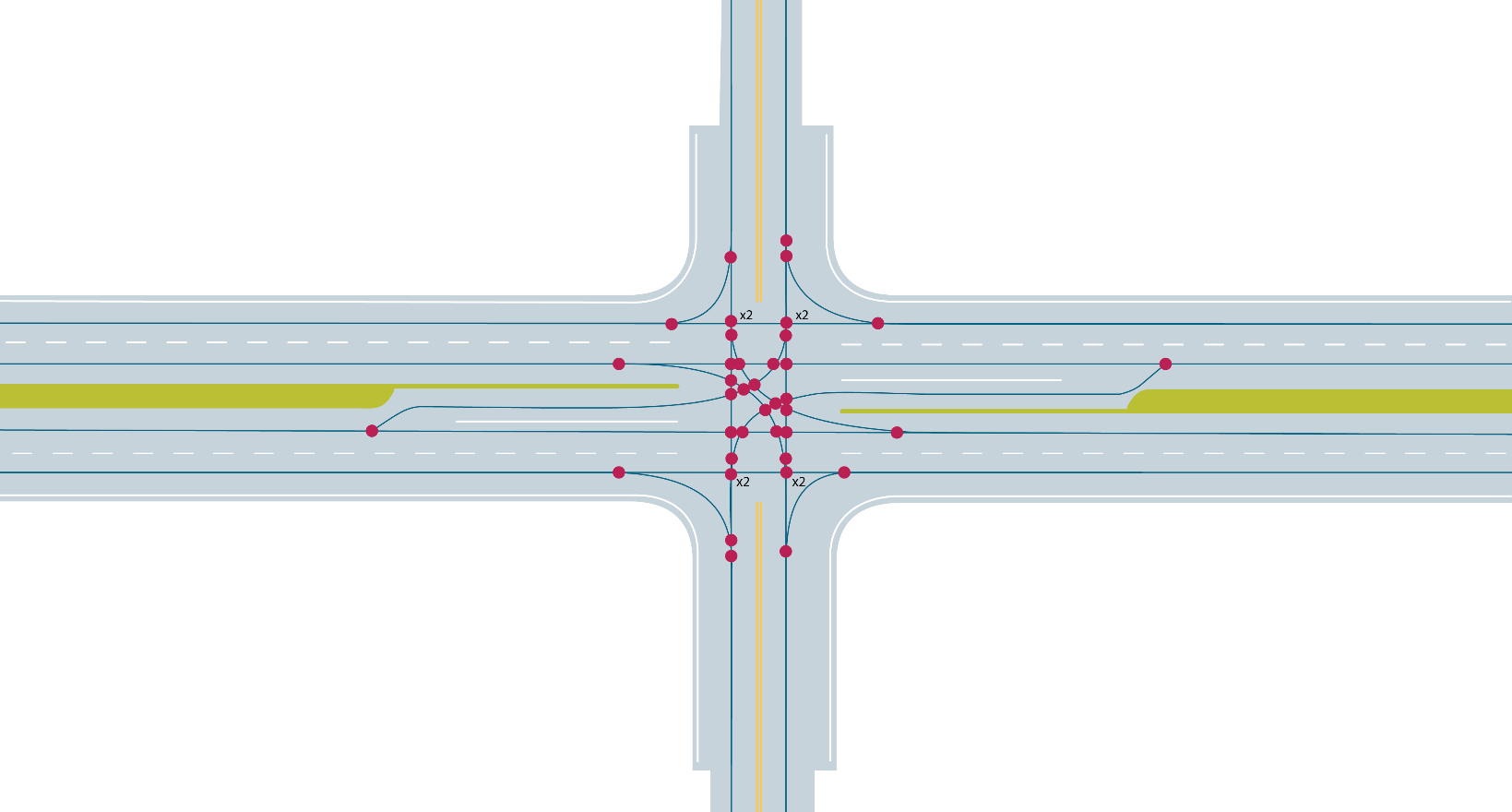 Traditional Design Conflict Points
42 Points Total
Reduce the points of conflict at the intersection of US-34/US-75 & N-1
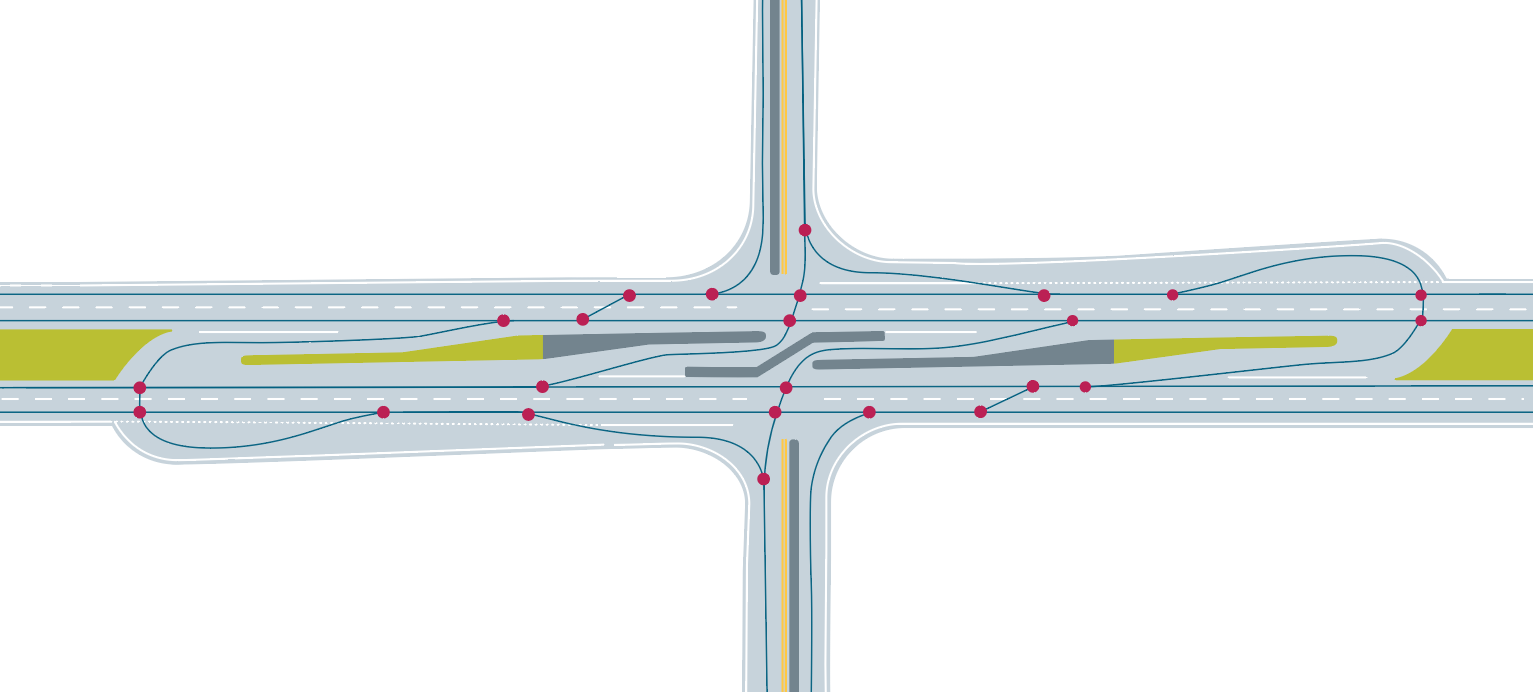 Traffic Flow
Conflict Points
RCUT Design Conflict Points
24 Points Total
Why an RCUT Intersection?
Reduced number of crossing conflict points reduces the chance for right-angle crashes (i.e., T-bone crashes)
Compared to traditional unsignalized intersections, RCUT intersections have been shown to: 
Reduce total crashes by 59%
Reduce injury and fatal crashes by 71%
FHWA research from 2020
Compared to signalized intersections, RCUT intersections have been shown to:
Have 28% fewer crashes
Have 43% fewer injury crashes
North Carolina DOT Research
RCUT Travel Time
Generally, delay caused by waiting to cross both sets of lanes, or waiting for a traffic signal, is greater than the delay caused by the RCUT movement.
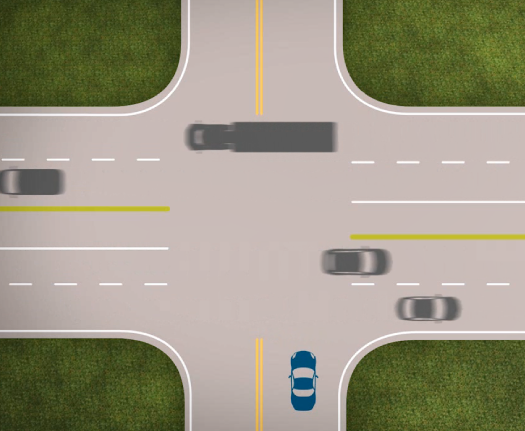 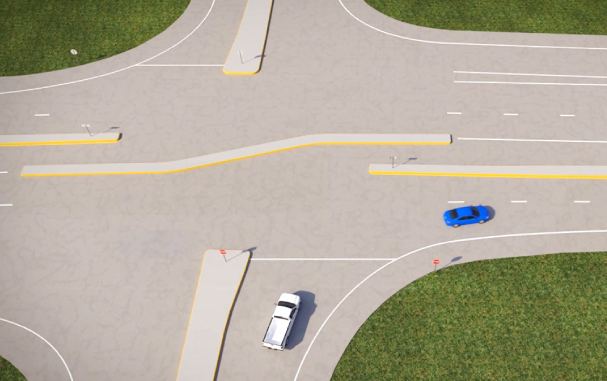 Traditional Intersection
RCUT Intersection
Rendering of rCUT
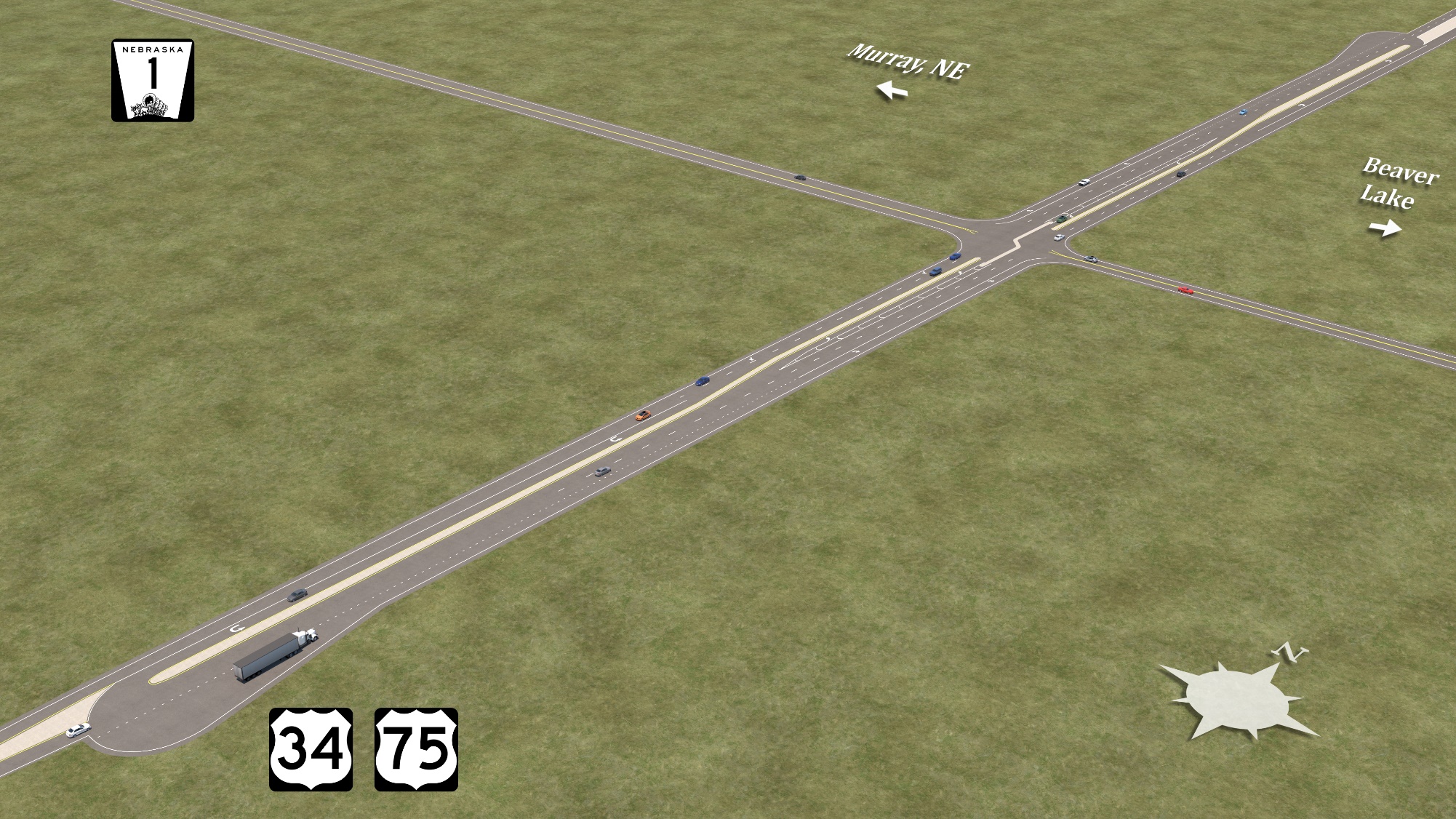 TBD – add in two camera views here
Rendering of rCUT
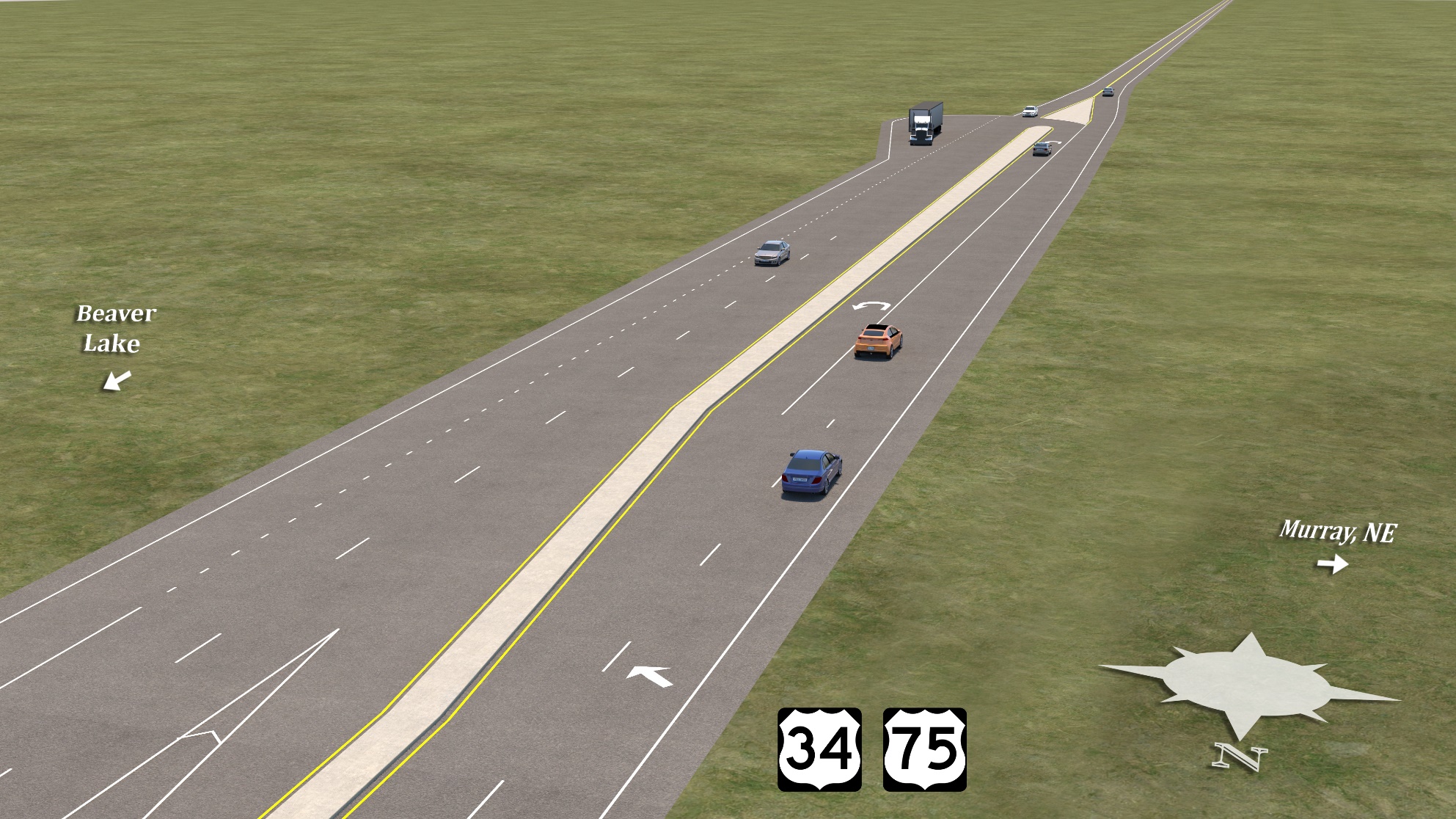 TBD – add in two camera views here
RCUT at US-81 / n-91
Located near Humphrey, NE
Built in 2020
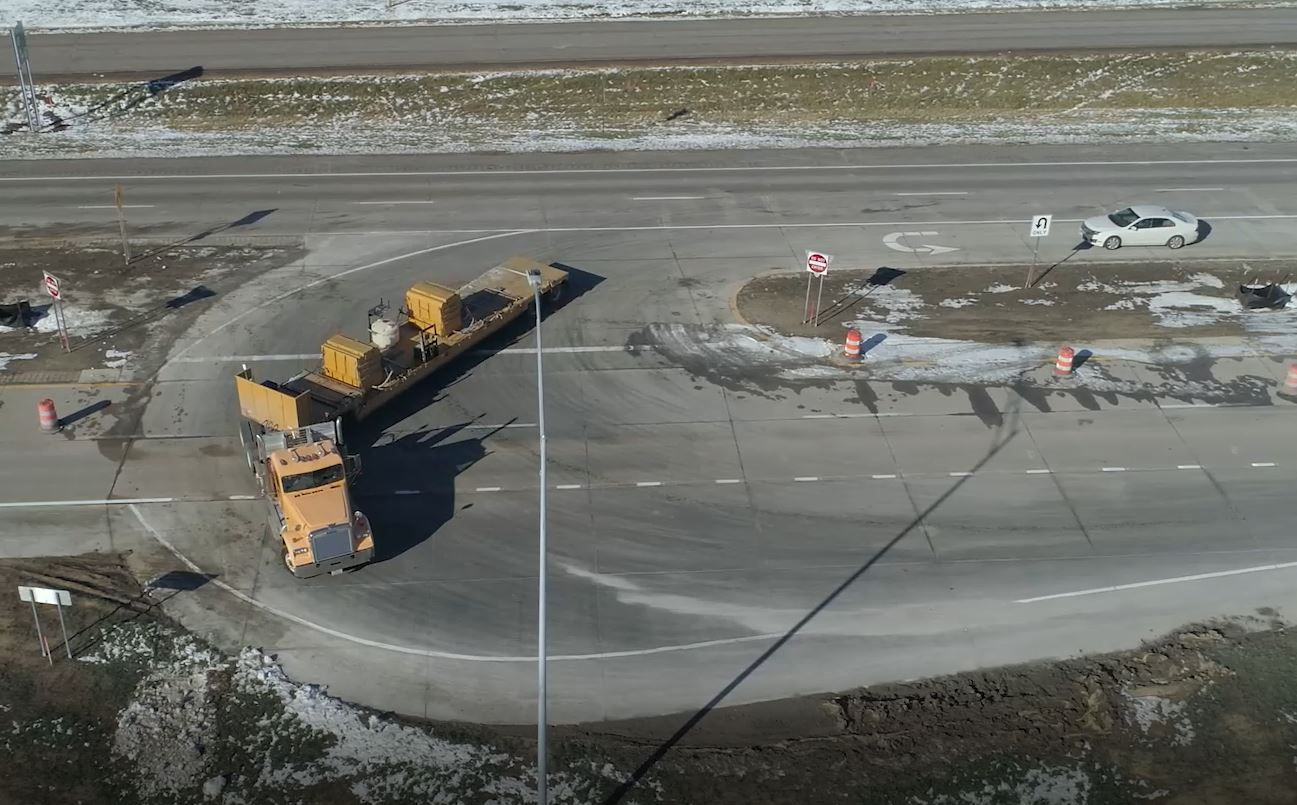 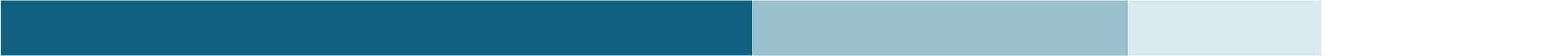 Humphrey AND MURRAY crash comparison
US-81/N-91 Intersection Crash Data Pre-RCUT (2015 – 2019)
US-81/N-91 Intersection Crash Data Post-RCUT
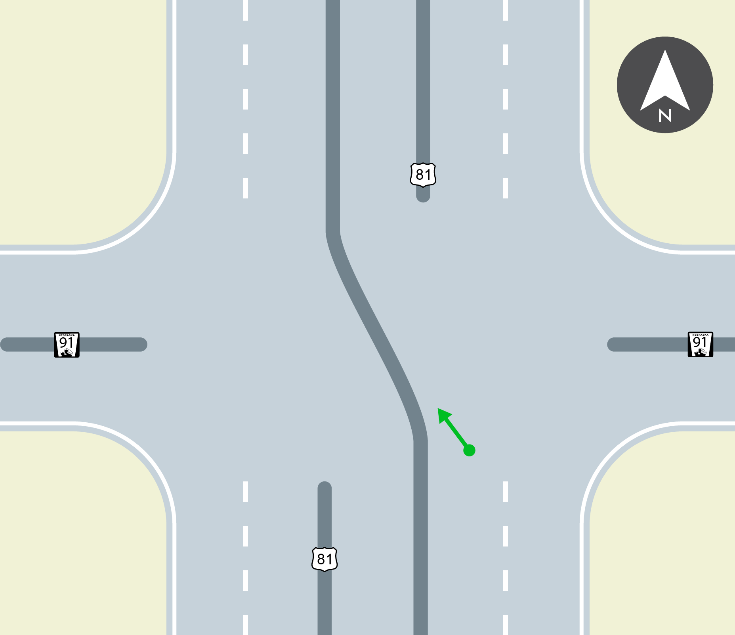 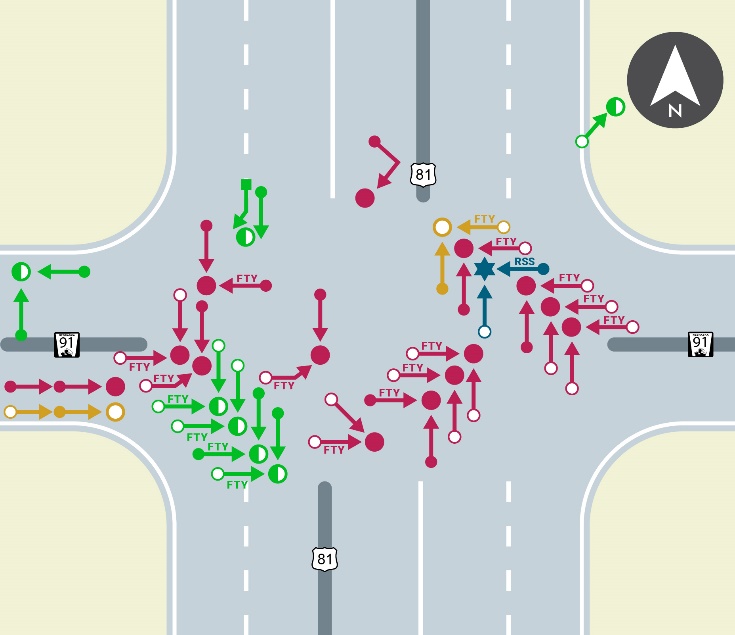 US-34/US-75 & N-1 Intersection Crash Data (2014 – 2018)
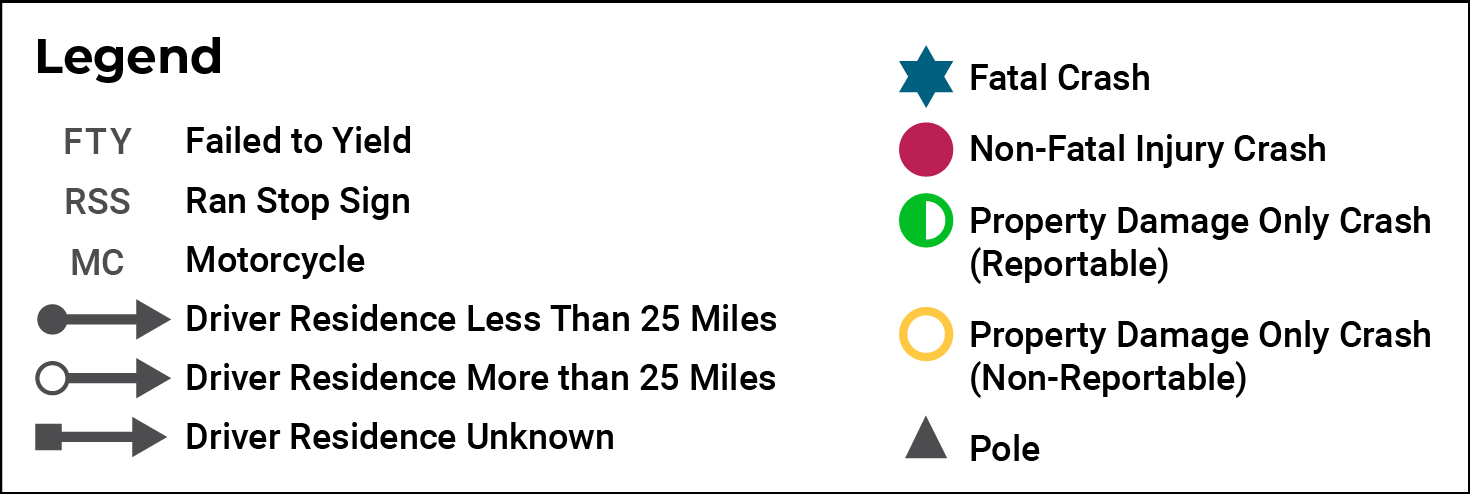 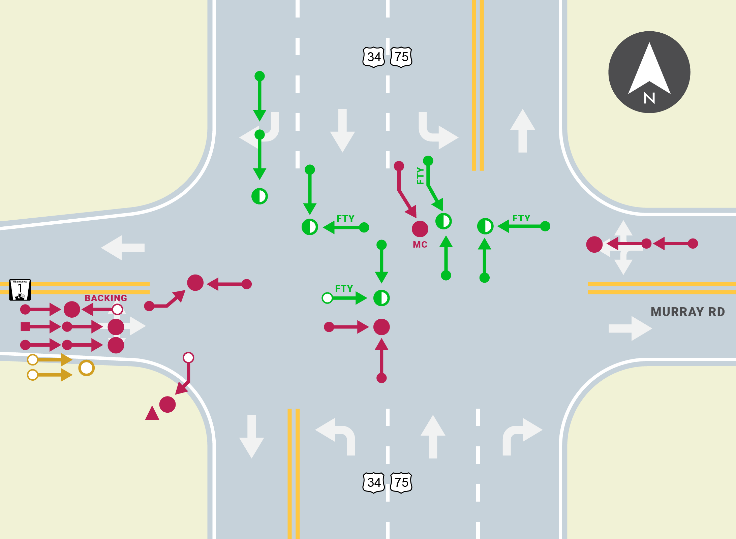 RCUT At US-81 / N-91 Survey
RcUT Intersection & Semis
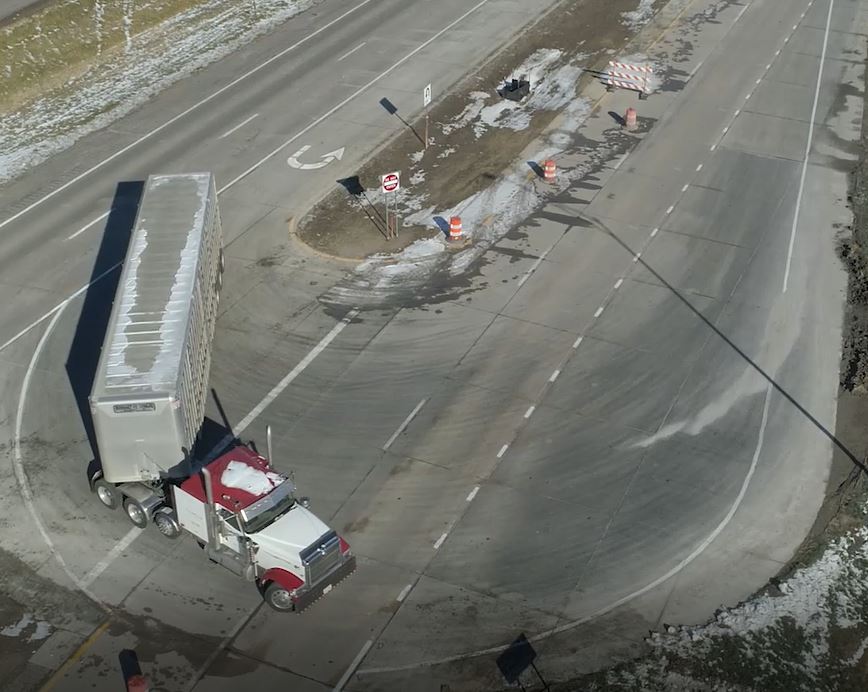 The US-34/US-75 & N-1 RCUT would allow for more room for semis to turn at the intersection.
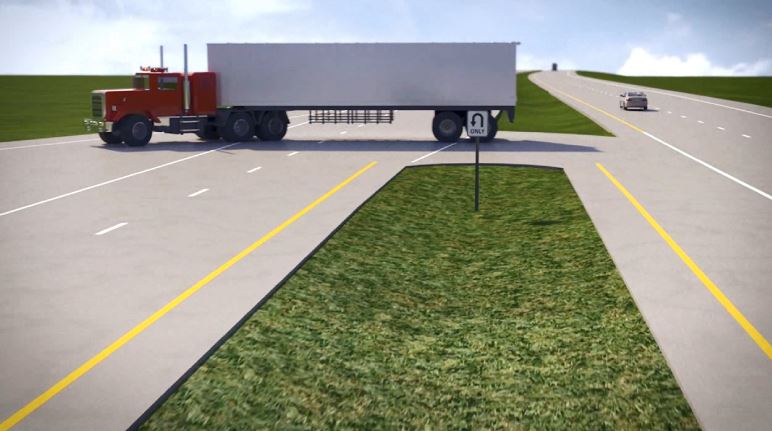 RCUT Design Features
Designed for 15 mph U-turn movements with a yield sign
The speed limit on US-34/US-75 is anticipated to be lowered to 60 miles per hour (mph)
Extended auxiliary lane to tie bulb-out to right-turn lane
Vehicles making the U-turn do not have to go back into traffic to utilize the right turn lane
Right-Of-Way
Additional right-of-way would be required for this project.
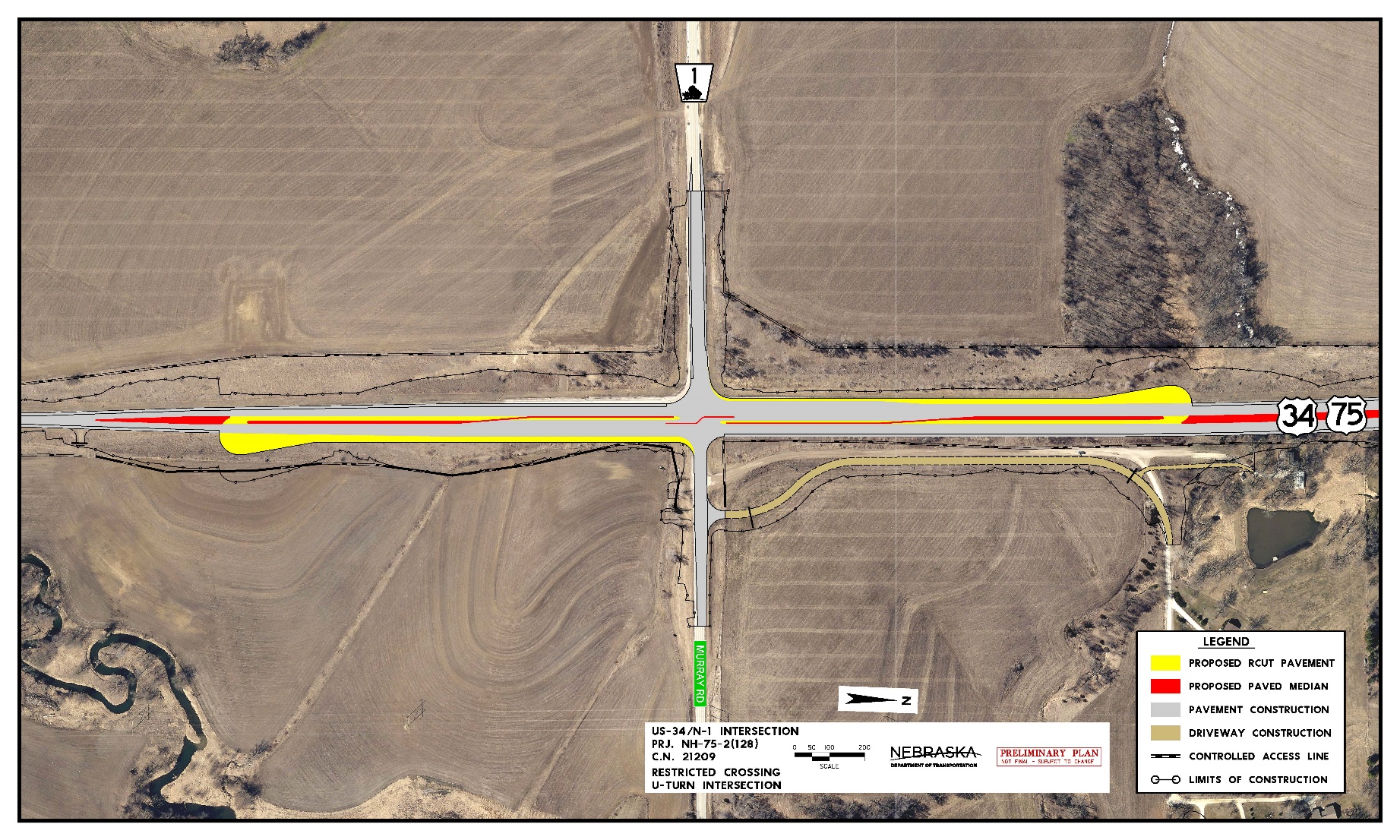 Next Steps
Anticipated Schedule & Cost
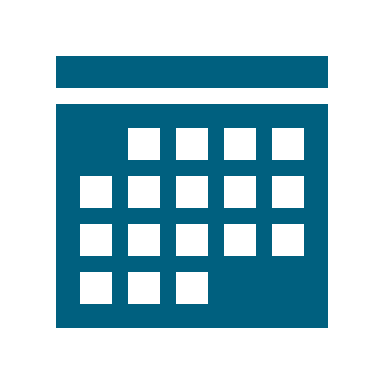 Schedule
Construction on the US-34/US-75 & N-1 intersection would occur as the US-34/US-75 project pavement is completed, with the RCUT intersection in service when all 4-lanes are open to traffic.
Cost
Total cost for the RCUT improvements is approximately $1.6M and funding would come from state sources.
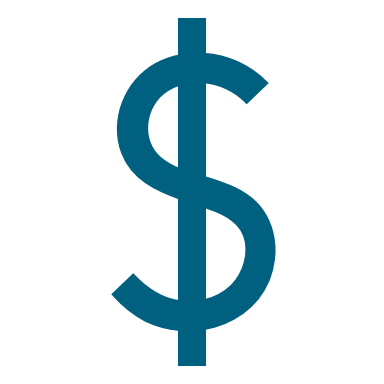 Public Feedback
Questions, comments, or feedback should be submitted to:

Sarah FisherNDOT Public Involvement
PO Box 94759
Lincoln, NE 68509-4759
402-479-3832
Sarah.Fisher@nebraska.gov 

Comments will be collected through October 28, 2022
Questions?
Thank you